Framtidens äldreomsorg
Visionsarbete och handlingsplan 2025
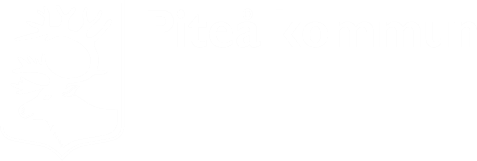 Uppdrag
Skapa en vision för framtidens äldreomsorg:
Klargöra framtida inriktningar för äldreomsorgen 
Kartlägga behov av förändringar 
Ekonomiska förutsättningar 
Ta fram handlingsplan
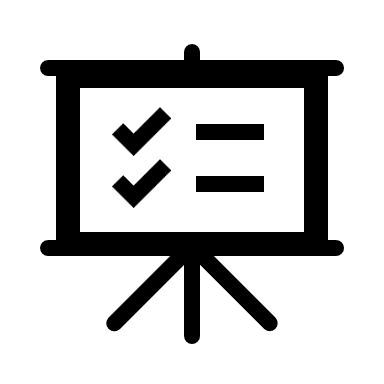 Framtidens äldreomsorg
[Speaker Notes: Under 2012 och 2013 beslutade socialnämnden och kommunfullmäktige Framtidens äldreomsorg.
Arbetet behöver förnyas genom att följa upp vad som har gjorts sedan 2013 och ta fram en ny vision för Framtidens ÄO utifrån dagens förutsättningar.]
Bakgrund
Stora utmaningar inom bemanning och kompetensförsörjning 
Ekonomi och budget i underskott  
Äldreomsorgen behöver ses som en helhet
Beroenden och samband mellan enheter och instanser inom äldreomsorgen 
Förbättrad samverkan behöver utredas 
Nya SOL och ändrade förutsättningar
Framtidens äldreomsorg
[Speaker Notes: Stora utmaningar ekonomiskt och kompetensförsörjningsmässigt.
Inom äldreomsorgen finns många beroenden och för att medborgarna ska få rätt stöd i vardagen behöver vi utreda hur man kan samverka och samarbeta inom organisationen. Ett helhetsgrepp behöver tas för att skapa visionen om framtidens äldreomsorg.]
Mål
Rapport och handlingsplan
Beslut om framtida riktning för hur framtidens äldreomsorg ska bedrivas 
Klart november 2025
[Speaker Notes: Målet är att visionsarbetet ska utmynna i ett beslutsunderlag till socialnämnden och som därefter kan beslutas i kommunfullmäktige.]
Ett kugghjul med många delar som behöver samverka:
[Speaker Notes: Styrgruppen består av socialchef, avdelningscheferna ordinärt boende, särskilt boende för äldre, Hälso- o sjukvård, en ingång samt socialnämndens ordförande.
Projektgruppen består av SSK – Linda Morén, AT – Anna Nilsson Edin, Myndighetsutövning – Ann Lundberg, EC SÄBO – Emma Janzén, EC OBO – Evelina Enlund.
Alla medlemmar i projektgruppen kallar till egna arbetsgrupper utifrån de ämnen som finns beskrivet ovan där de är involverade.
Politisk referensgrupp består av gruppledarna från de olika partierna, kommunalråd, socialchef, socialnämndens ordförande.
I alla grupperna ingår även projektledarna Ewa K Sjölander verksamhetsutvecklare socialtjänsten, Eva Westbom samhällsstrateg kommunledningsförvaltningen samt Celina Bergvall nämndskansliet.]
Medborgardialog
Målgrupp 65-75 år, framtidens seniorer 
Digitalt enkätverktyg där man kan se och gilla andras svar
Helhetsperspektiv på livet som senior  

Frågor: 
Vad behöver du för att leva ett gott liv som senior?  
Var och hur vill du bo? 
Vilka aktiviteter vill du ägna dig åt?
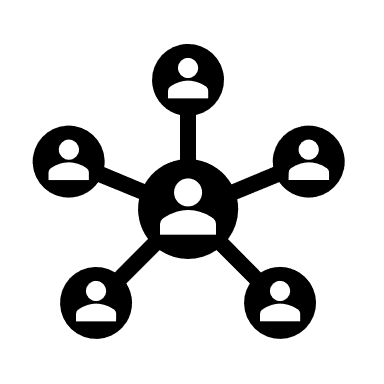 Framtidens äldreomsorg
[Speaker Notes: Syftet med dialogen är att samla insikter från målgruppen om hur de tänker på sin framtid som seniorer i Piteå. Vi vill lyfta blicken och be om deras generella tankar och insikter om sin framtid som seniorer. Vad behöver de för att må bra? Hur vill de bo? Vilka aktiviteter vill de ägna sig åt? 

Socialtjänstens uppdrag, bl.a. genom nya socialtjänstlagen, innebär att man i framtiden behöver arbeta mer förebyggande. Därför vill vi fråga målgruppen om vad de behöver för att må bra både psykiskt och fysiskt. Vi vill inte att dialogen ska handla om vilka äldreboenden som finns och vilka som läggs ned, utan vi vill lyfta blicken och fokusera på välmående, framtid, och aktiviteter.  

Dialogen kommer ske med hjälp av ett digitalt verktyg, Vocean, där de som svarar på enkäten kan se och inspireras av varandras svar.]
Medborgardialog
Digital enkät + fysiska träffar 
Pågår tom 19 maj 
Vad behöver du för att leva ett gott liv som senior? 
222 svar 
Var och hur vill du bo?
174 svar 
Vilka aktiviteter vill du ägna dig åt?
132 svar
									2025-05-08
[Speaker Notes: Totalt 354 svar]
Vad behöver du för att leva ett gott liv som senior?
Sammanställning av hittills inkomna svar: 
Mötesplatser, gemenskap och aktiviteter 
Tillgång till god och tillgänglig vård och omsorg
Bättre kollektivtrafik – särskilt gratis bussar för pensionärer
Prisvärda boenden och trygghetsboenden
Kultur, natur och hälsofrämjande liv
Var och hur vill du bo?
Sammanställning av hittills inkomna svar: 
Centralt boende med närhet till service 
Bo kvar hemma så länge det går 
Senior- eller trygghetsboende 
Enplansboende/radhus/lägenhet med markkontakt
Närhet till natur och möjlighet till odling
Vilka aktiviteter vill du ägna dig åt?
Sammanställning av hittills inkomna svar: 
Motion och fysisk aktivitet – anpassad och varierad
Kultur, musik och skapande aktiviteter
Natur och friluftsliv
Samvaro och sociala mötesplatser
Meningsfullhet och möjlighet att bidra
Tidplan
AUG - NOV
IDAG – MAJ
MAJ - JUNI
Insamling av fakta, nuläge och förutsättningar.
Skapa vision framtidens äldreomsorg
Sammanställning förutsättningar
Medborgardialog
Handlingsplan
Framtidens äldreomsorg
Vad händer härnäst?
Medborgardialog
Målgrupp: 65-75 år
Digital enkät
Vad behöver du för att leva ett gott liv som senior?  
Var och hur vill du bo? 
Vilka aktiviteter vill du ägna dig åt?
Involvering och deltagande 
Styrgrupp 
Projektgrupp 
Workshop med medarbetare under våren 
Politisk referensgrupp – månadsvis 
Dialog med organisationer
Framtidens äldreomsorg
[Speaker Notes: Medborgardialogen genomförs under april månad, startar lördagen efter påsk. Anette Christoffersson arbetar tillsammans med Eva och Ewa med denna digitala enkät. De kommer att besöka byarna och centrala stan för dem som vill ha hjälp med att svara på frågorna digitalt. Man kan svara på dialogen om än man är äldre än 75 år och likaså om man är yngre än 65 år. Pensionärsorganisationerna kommer att bjudas in till hösten då ett material ska vara sammanställt från dialogen för att de också ska få komma med sina synpunkter.

Workshops genomförs med medarbetarna och kommunal den 24 april.
Den 28 april genomförs en workshop med AT, FT, EC, SSK och fackliga ombud]
Frågor?
Kontakt framtidens äldreomsorg: 
Ewa Karlsson Sjölander, verksamhetsutvecklare Socialförvaltningen, ewa.karlssonsjolander@pitea.se  
Eva Westbom, samhällsstrateg Kommunledningsförvaltningen,  eva.westbom@pitea.se
[Speaker Notes: Funderingar – kontakta oss!]